Indicator Toolkits
November 28, 2023
[Speaker Notes: Welcome to the first Compliance Open Door Meeting]
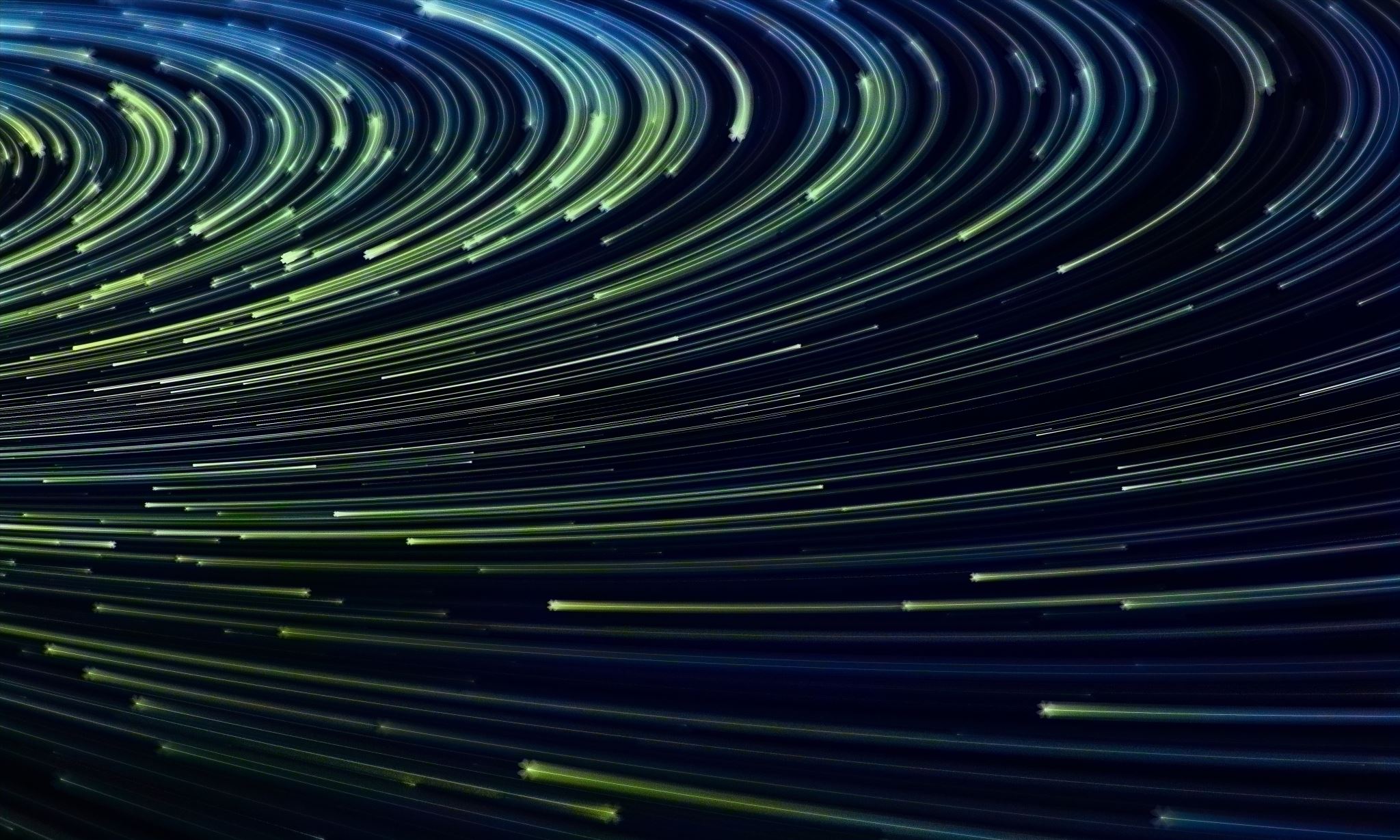 Topics
2
[Speaker Notes: Todays topics are:
Locating Indicator Toolkits
Completing Required Activities
Uploading Documentation
Questions & Answers]
Indicator Toolkits for Compliance and Performance
Compliance and Performance Toolkits
Presentation Title
3
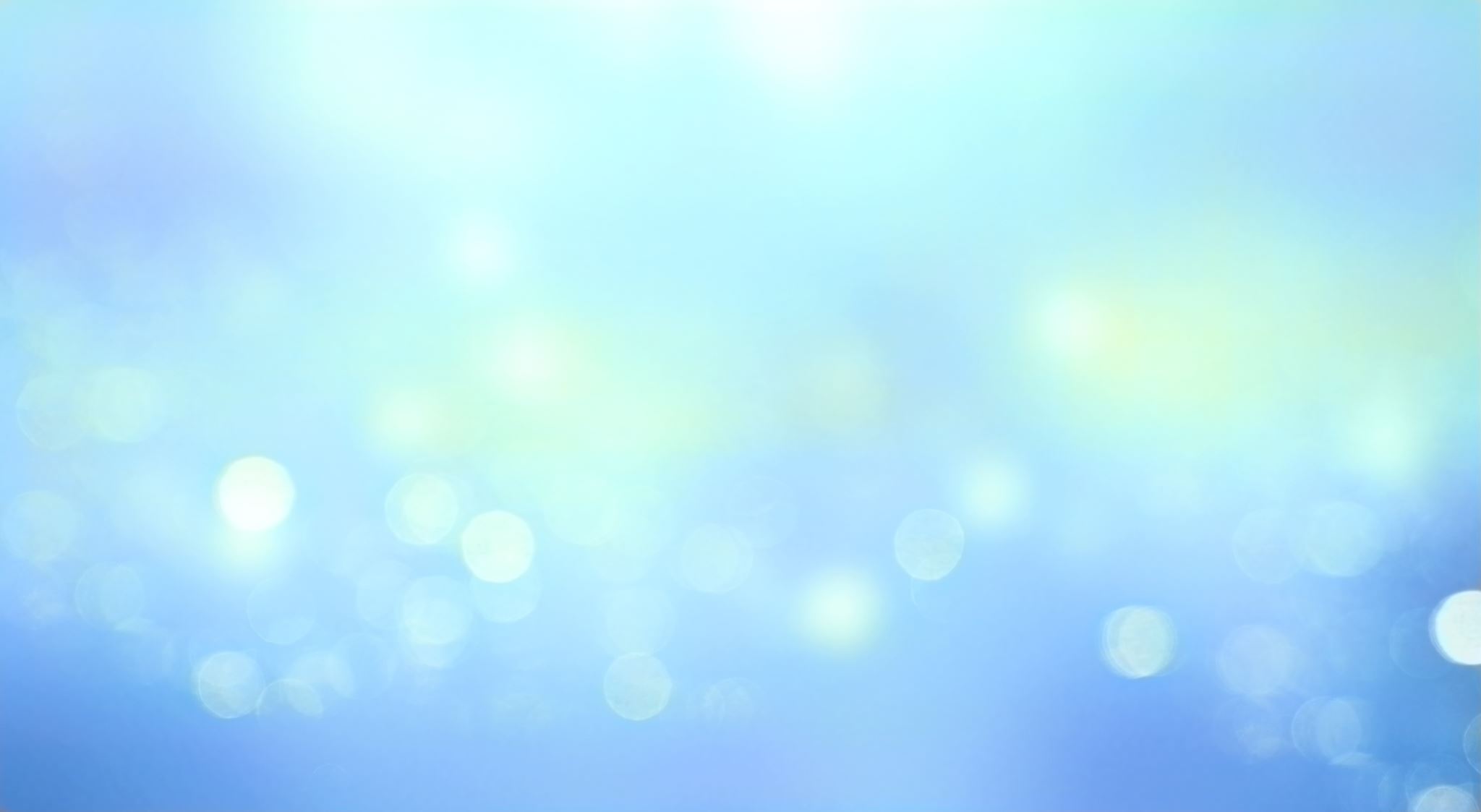 Toolkits
Presentation Title
4
[Speaker Notes: District Data Determinations are included in the November Packet. 
The November packets are sent out to districts around November 15th.  
The determination provides information on compliance indicators as well as result-based indicators.  
The determinations consists of compliance and performance indicators, including timely completion of monitoring requirements (child count and end of year training). 
Make sure you review the documents when you receive them.]
Indicator Toolkit Dates to Remember
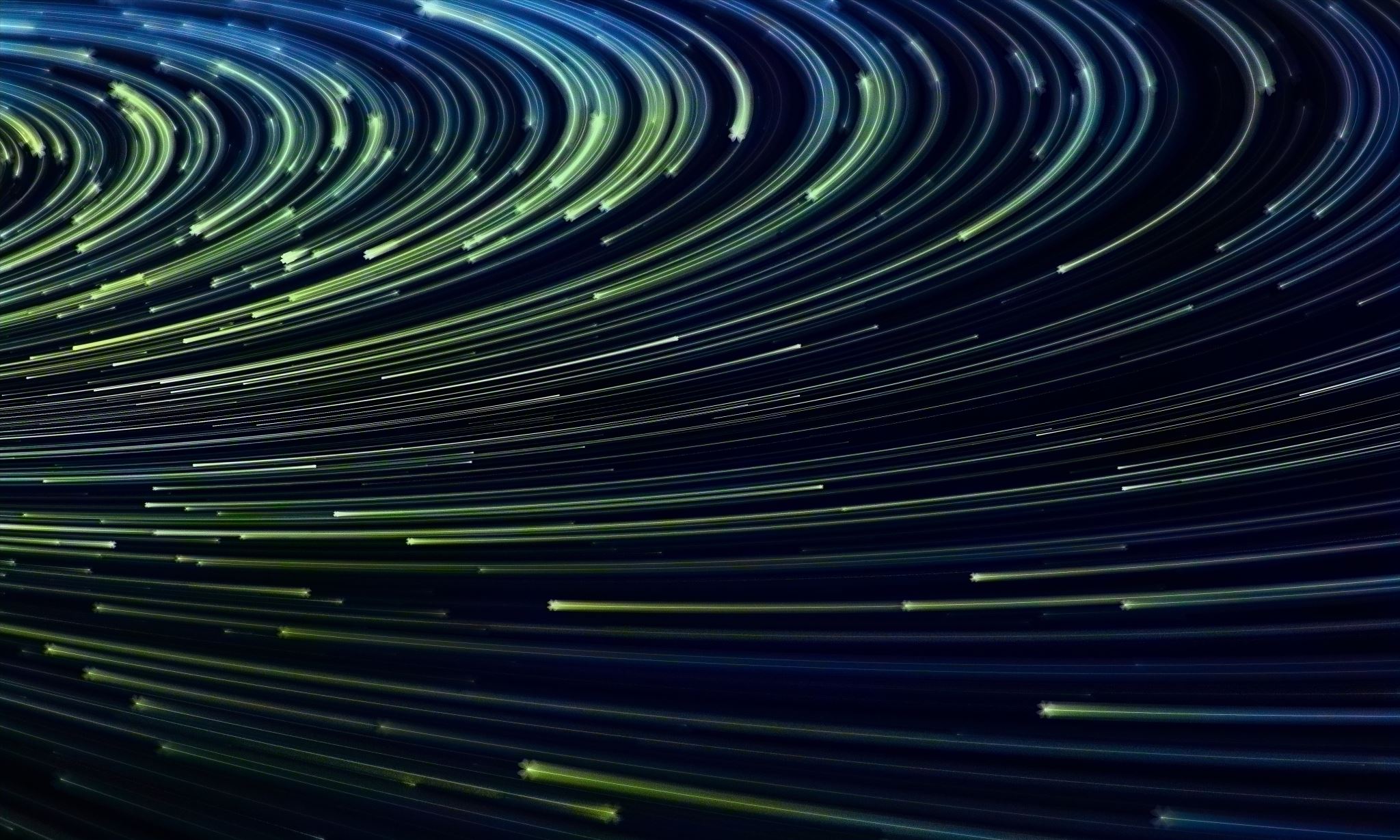 5
[Speaker Notes: The compliance indicators and performance indicators have different due dates.  
Compliance indicators 4, 9 & 10 are due 12/31/23. 
Performance indicators  1 & 2, 3, 7 are due 1/12/24.  
The Fiscal Risk indicator is due 1/12/24.  
You can utilize the Dates to Remember to assist with meeting the timelines.]
Accessing the  Indicator Toolkits
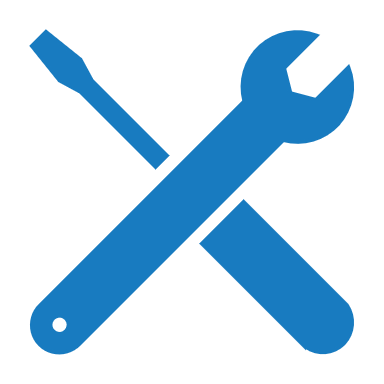 Log into EdPlan, select Tools> Indicators >  to access the indicator toolkits
Complete the required activities for all indicators that have been flagged.
6
[Speaker Notes: Select Tools>Indicators, to access the indicator dashboard. 
The indicator dashboard contains a tile for each indicator. 
If the district is flagged for a specific indicator the tile will be blue. 
Select the indicator(s) to be completed.    
If there are multiple indicators, select the indicator tab for each one and complete the activities. 
If the indicator is grey, there are no activities to be completed.  You will not be able to open it.]
Presentation Title
Accessing the Indicator Toolkit
To access indicator Toolkits select 
Tools>Indicators from the Main Menu Page in EdPlan.
7
[Speaker Notes: Select Tools>Indicators to access the indicator dashboard.  
The indicator dashboard contains a tile for each indicator.  
If the indicator tiles are blue, select the tile and complete the indicator toolkit.    
If the indicator tile is grey, no activities are required.]
Compliance Monitoring Dashboard
If the indicator is noncompliant and requires activities to be completed, the indicator tile will display a different color.  
If the indicator is compliant the  indicator tile will display grey  and the toolkit will not open.  
The toolkit will open to the indicator detail page.  The detail page will display timelines and the required activities for the indicator.
Presentation Title
8
[Speaker Notes: Select the indicator tile to access the indicator detail page.
If the toolkit requires activities to be completed it will have a different color to signify noncompliance.
Select the indicator tab for each noncompliant indicator and complete the activities.   
If the indicator tile is grey, there are no required activities to complete.  
Complete all required activities and submit timely. 
Toolkits are time stamped when submitted.]
Indicator Detail Page
The indicator detail page displays timelines, gives a description of the indicator and the purpose, including the required activities.
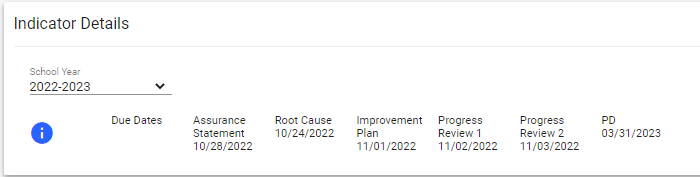 Presentation Title
9
[Speaker Notes: The indicator detail page displays: 
Timelines for the indicator components,
A description of the indicator and purpose,
And the required activities for the indicator.]
Required Activities
Presentation Title
10
[Speaker Notes: The indicator toolkits have 5 required activities.    

Assurance Statement
Root Cause
Improvement Plan
Progress Reviews (1 & 2)  
Professional Development]
Noncompliance requires a letter of assurance to inform the OSDE-SES that noncompliance is corrected to 100%.  
In accordance with 34 CFR 300.600(e), noncompliance must be corrected as soon as possible, and in no case later than one year from the date on which the LEA is notified of a finding of noncompliance.
Assurance Statement
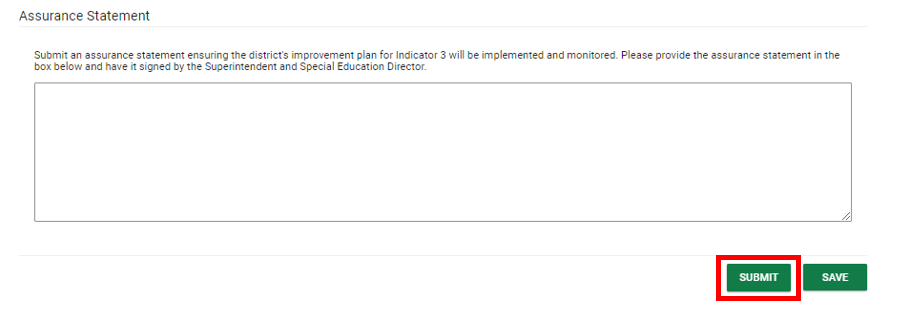 Presentation Title
11
[Speaker Notes: If the district is noncompliant an assurance statement is required. 
The assurance statement is the districts guarantee to correct noncompliance.   
The statement requires the signature of both the district superintendent and special education director.]
Root Cause
Summarize responses to the guiding questions and determine what the team believes is most linked to the root cause.
12
Presentation Title
[Speaker Notes: The root cause should discover the cause of what is causing the problems. 
Meet with your team and summarize the guiding question answers and discuss facts and patterns.    

Look at direct and indirect causes. 
Find a solution
Implement the solution
Verify the solution is effective.]
Improvement Plan
Develop an Improvement Plan and include the following: 

Include Professional Development as a part of the plan.
Describe the progress review activity that will measure growth. 
Identify the person responsible for monitoring improvement plan  progress.
Improvement plans identify: 
 areas of  strength 
improvement areas 
barriers
SMART goal(s)
action steps
person(s) responsible,
 completion timelines 
expected outcomes.
13
Presentation Title
[Speaker Notes: Improvement plans assist with improving the area of focus.  
Develop an improvement plan describing  the professional development needed for improvement.  
Specify the title, area of focus, date  professional development is provided, and explain how the activity and progress is measured. 
Identify the person responsible for monitoring the improvement plan progress.]
Develop an Improvement plan and describe the professional development needed for improvement.   Provide the improvement plan summary in the box including professional development aligned to the indicator.
14
Presentation Title
[Speaker Notes: Develop improvement plan.
Describe the professional development for indicator (topic, audience & date).Describe progress review activity and how it will be measured.  Identify the person responsible for monitoring improving plan progress.]
March 31st Progress Review #1
Analyze data collected identified in improvement plan to measure growth.
Analyze any other data collected to measure progress.
Utilize the guiding questions and provide a summary of progress.
If adequate progress is determined continue with current plan.   
If progress is not determined, review plan and make necessary edits/changes.
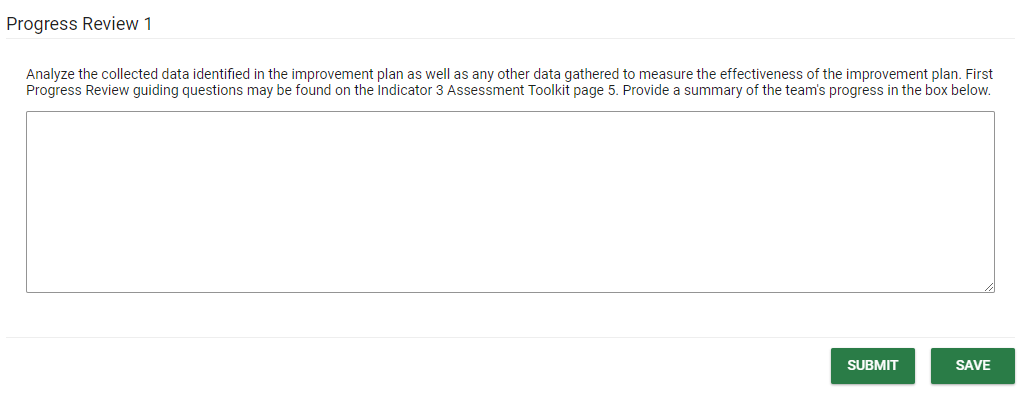 Presentation Title
15
[Speaker Notes: March 31st Progress Review #1
Assess data collected, measure growth, and provide summary to complete the progress review. 
Progress reviews can’t be completed at the same time. The May 31st review must be completed in May for accurate progress.]
May 31st Progress Review #2
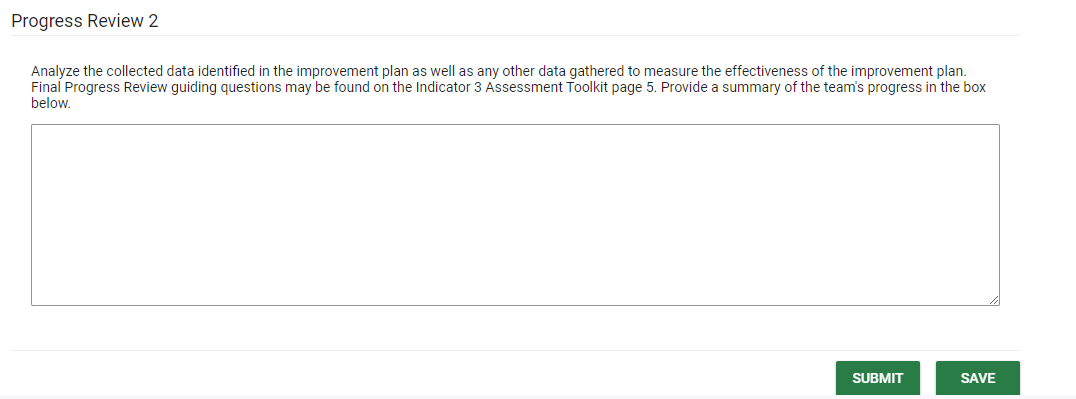 Analyze data collected identified in improvement plan to measure growth.
Analyze any other data collected to measure progress.
Utilize the guiding questions and provide a summary of progress.
If adequate progress is determined continue with current plan.   
If progress is not determined, review plan and make necessary edits/changes.
Presentation Title
16
[Speaker Notes: Repeat progress 1 review steps.  
May 31st Progress Review #2
Assess data collected, measure growth, and provide summary to complete second progress review. 
Progress reviews can’t be completed at the same time.  If both progress reviews were completed in March for the first review, it must be updated in May for the second approval.]
Professional Development
Complete professional development after receiving the November packet to ensure alignment with the improvement plan. 
Professional development documentation must align to the improvement plan including a summary and sign-in sheet with title and date(s).
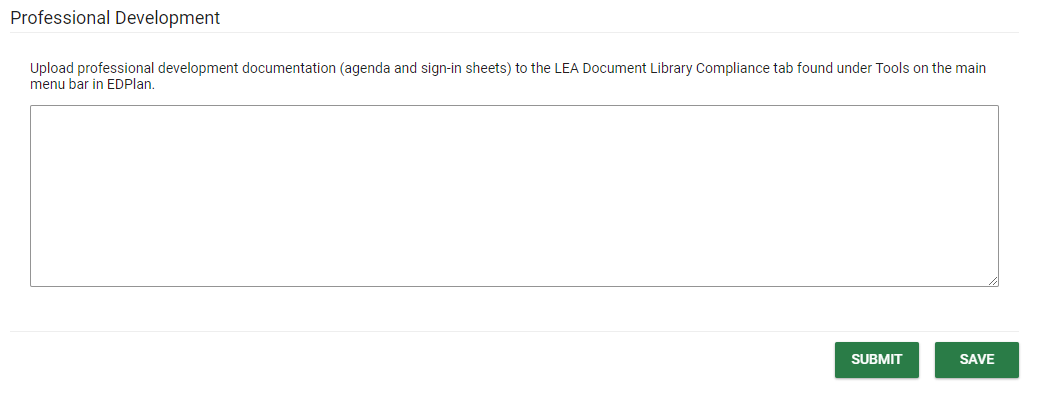 Presentation Title
17
[Speaker Notes: Professional Development is due by May 31st.  
It can be submitted before May 31st, anytime after receiving the November packet.   
Professional development must align with the improvement plan and indicator toolkit for the area of focus, including a summary and sign-in sheet with date and title. 
Documentation can be attached to the corresponding toolkit, by scrolling to the bottom of the toolkit page to upload external documents.
PD can also be uploaded to the LEA Document Library>Tools>Compliance.]
Submitting Required Activities
Complete each toolkit activity
Verify toolkit timelines
Save the response
Submit responses to OSDE
The OSDE will review responses for approval. 
The OSDE will request additional information if needed       
Toolkit submission is noted with a date/time stamp.
Presentation Title
18
[Speaker Notes: Complete each section of the toolkit.  
Remember to save and submit toolkit responses.  
Documentation is time stamped when  submitted.  
The monitoring coordinator will review documentation for approval and contact district if additional information is required.]
Select Tools> LEA Document Library  to access the LEA Document Library  
The LEA Document Library displays the categories at the top of the page.  
Documents that were uploaded last year will fall into the ‘Uncategorized’ category. 
To access documentation from the previous year in the uncategorized category select the year
LEA Document Library
Presentation Title
19
[Speaker Notes: To access the LEA Document Library, Click Tools> LEA Document Library
Select the previous year to access documents uploaded last year]
LEA Document Library
Select Tools> LEA Document Library  to access the LEA Document Library  
The LEA Document Library displays the categories at the top of the page.  
Documents that were uploaded last year will fall into the ‘Uncategorized’ category. 
To access documentation from the previous year in the uncategorized category select the year
Presentation Title
20
[Speaker Notes: To access the LEA Document Library, Click Tools> LEA Document Library
Select the category to upload documentation.]
Submitting Documentation
Upload additional documentation in the LEA Document Library.  
Select LEA Document Library, click Tools > LEA Document Library>Compliance
21
Presentation Title
Indicator Documents
The document panel is located at the bottom of each indicator detail page. 
You have the option of creating a final document after completing the required activities with approval. Final documents are not required.  
External documents can be uploaded in the documents panel.
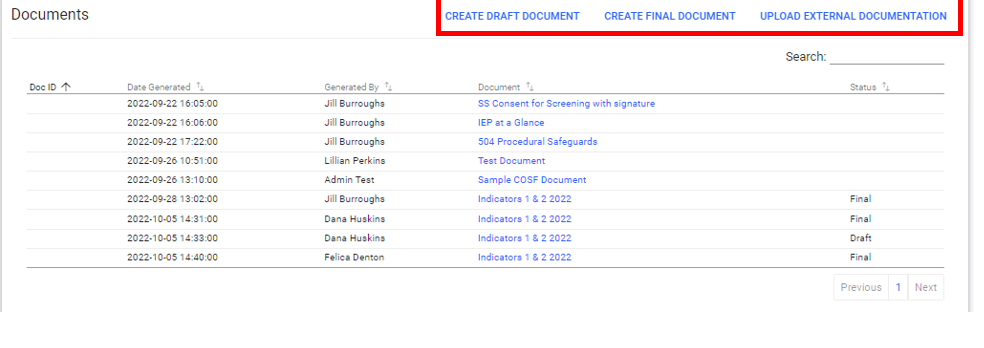 Presentation Title
22
[Speaker Notes: The document panel list the documents submitted and is located at the bottom of each page.]
Uploading Documentation
Select Tools > LEA Document Library>Compliance to upload additional documentation. 
Select the compliance category.  
Select the arrow in the left-hand corner to upload file
Select the drop-down box arrow in the right-hand corner to select categories 
Select the category and confirm.
23
Presentation Title
[Speaker Notes: Upload documentation to compliance tab.
Board Policies and Professional Development documentation to the compliance tab.]
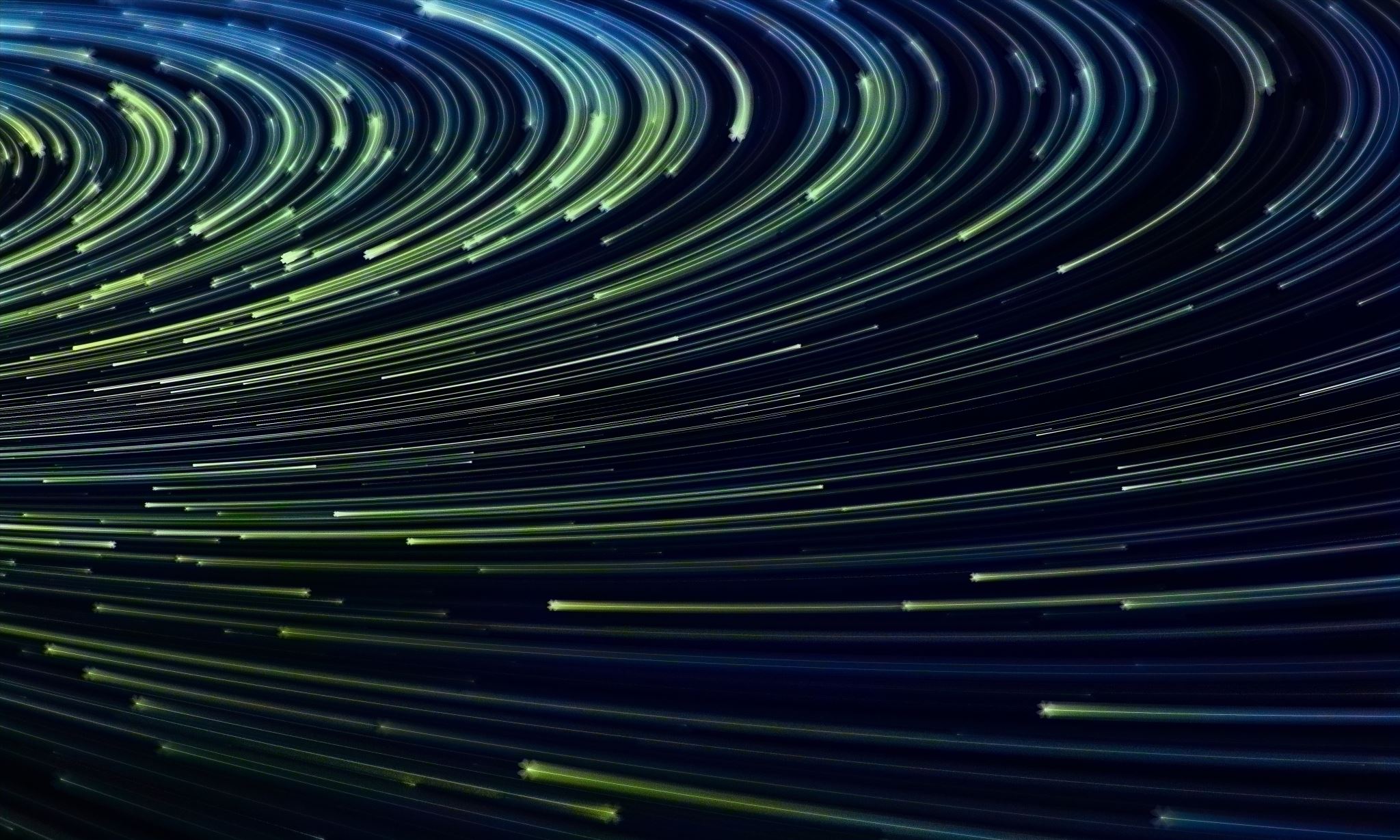 Dates to Remember
24
[Speaker Notes: Dates to remember.]
Question and Answer
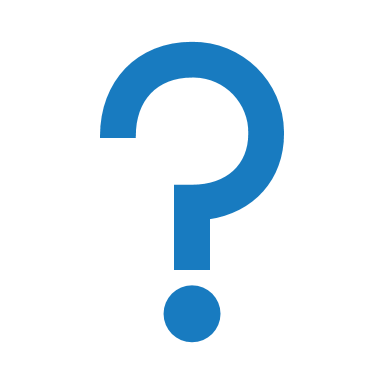 Do you have any questions?
25
[Speaker Notes: Are there any questions?]
Contact Information: Compliance Team
Felica Denton 
Fiscal Monitoring Coordinator
Felica.Denton@sde.ok.gov
405522-9562
 
 
Megan Withers
Early Childhood Specialist
Megan Withers@sde.ok.gov
405-522-5168
 
Tina Spence
Director of compliance & Monitoring
Tina.Spence@sde.ok.gov
405-521-4513
26
[Speaker Notes: This is our team contact information.  Please don’t hesitate to contact us.]